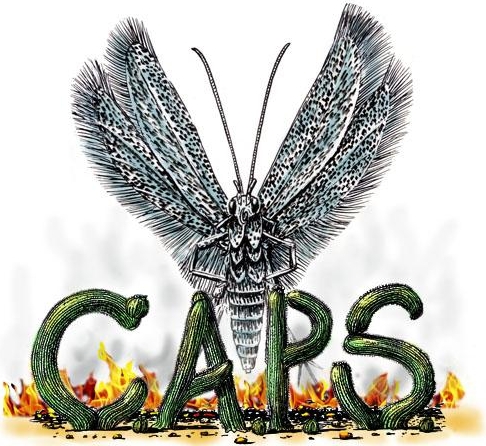 CAPS Resource and Collaboration Site
caps.ceris.purdue.edu